Event/BTL
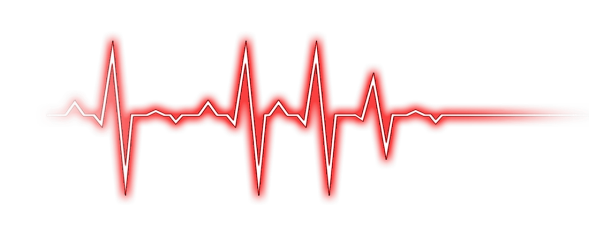 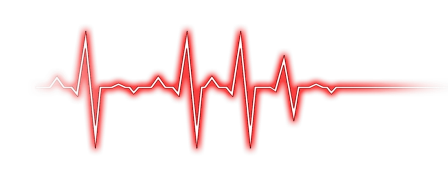 ПОЕЗД ЖИЗНИ
Подготовила проект Громова Екатерина
История создания
Каждый день житель мегаполиса спускается в метро. У каждого свои мысли, проблемы. Позабыв, что такое ЖИЗНЬ, человек существует по привычке. Он не ценит мимолетные секунды.
В память всем жертвам терактов в метро посвящена данная концепция вагонов.
Концепция
Вагоны поездов будут созданы в соответствии с градиентами цветов
По все длине вагонов будет наклеяна линия пульса
В вагонах будут располагаться цитаты великих людей о жизни и так же призывы жить
Цель
Привлечь внимание к ценности жизни
Отвлечь пассажиров от насущных проблем
Напомнить, что жизнь нужно ценить
Размещение
Данные вагоны могут быть распространены в Москве и Санкт-Петербурге.
Внешний вид
Интерьер
Интерьер в реальности
Интерьер в реальность 2
Интерьер в реальности 3
Спасибо за внимание
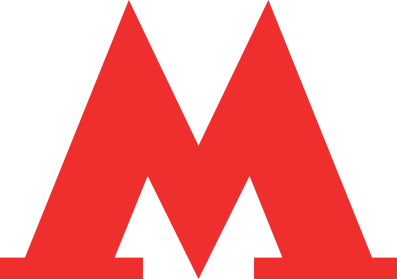 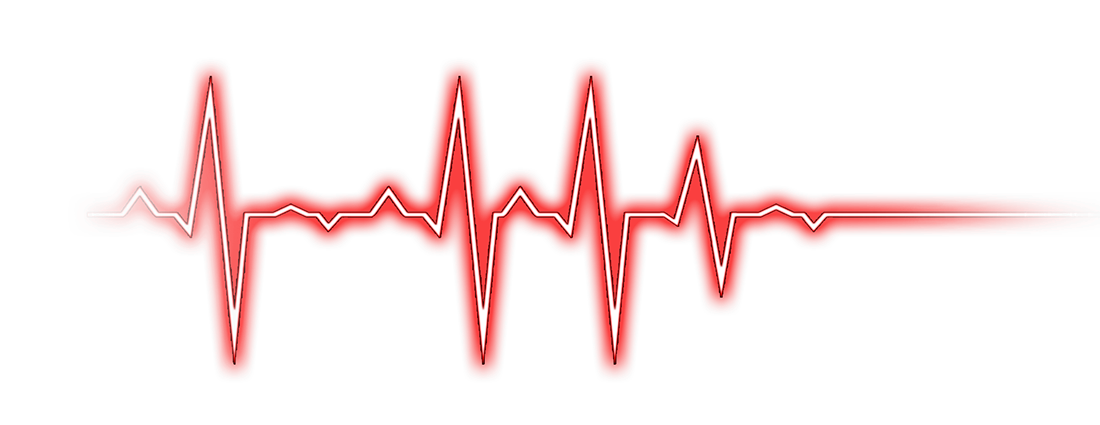